Chapter 3
Introduction to Accounting
Magal and Word | Integrated Business Processes with ERP Systems | © 2011
1
Learning Objectives
Explain the differences between financial accounting and management accounting.
Describe the organizational data related to financial accounting.
Discuss and analyze the key types of master data involved with financial accounting.
Explain and apply basic accounting concepts.
Execute key processes in financial accounting.
Magal and Word | Integrated Business Processes with ERP Systems | © 2011
2
Learning Objectives (Continued)
Identify key integration points between financial accounting and other processes.
Prepare reports in financial accounting.
Magal and Word | Integrated Business Processes with ERP Systems | © 2011
3
Accounting Categories
The accounting process is divided into two major categories:
Financial accounting (FI)
Management accounting (CO)
Magal and Word | Integrated Business Processes with ERP Systems | © 2011
4
FI Accounting vs. CO Accounting
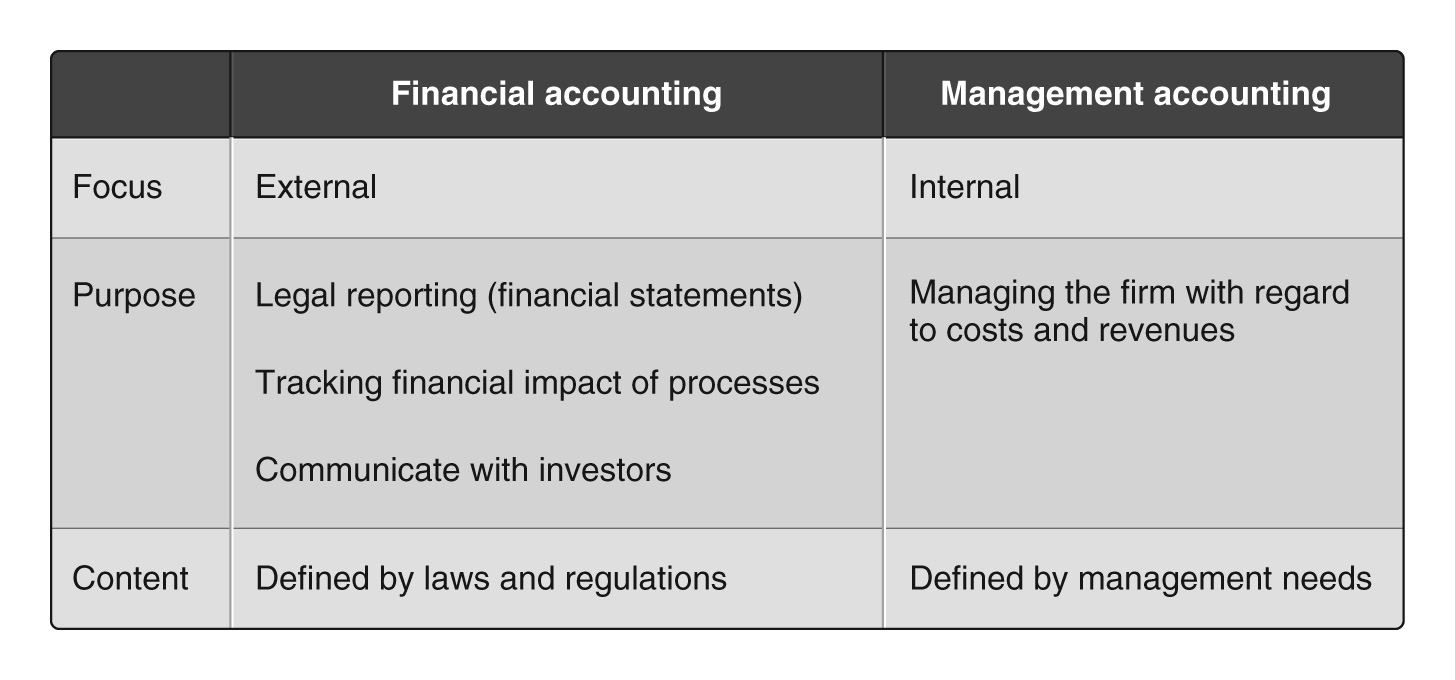 Magal and Word | Integrated Business Processes with ERP Systems | © 2011
5
Key Financial Accounting Processes
General ledger accounting
Accounts receivable accounting
Accounts payable accounting
Asset accounting
Bank ledger accounting
Magal and Word | Integrated Business Processes with ERP Systems | © 2011
6
Organizational Levels
Client
Company code
Business area
Magal and Word | Integrated Business Processes with ERP Systems | © 2011
7
Client
Highest organizational level
Only one client per enterprise
Can have one or multiple company codes
Magal and Word | Integrated Business Processes with ERP Systems | © 2011
8
Company Code
Highest organizational level for financial reporting (external, legal reporting)
Four-digit alphanumeric field
Smallest entity that supports a full set of books
General ledger, journals, etc.
At least one CC is required; can have more than one
Magal and Word | Integrated Business Processes with ERP Systems | © 2011
9
Multiple Company Codes
One for each legal entity
One for each country
Buick
Cadillac
Oldsmobile
Chevrolet
Hummer
Saturn
Saab
GMC
GBI USA
GBI Germany
GBI Australia
Consolidate to the “parent” company code level
Magal and Word | Integrated Business Processes with ERP Systems | © 2011
10
Business Areas
Internal division to generate financial statements
GM
Cars (Sedans)
Cars (Sports)
Pick-up
SUV
Minivan
Across Company Codes
Magal and Word | Integrated Business Processes with ERP Systems | © 2011
11
GBI Business Areas
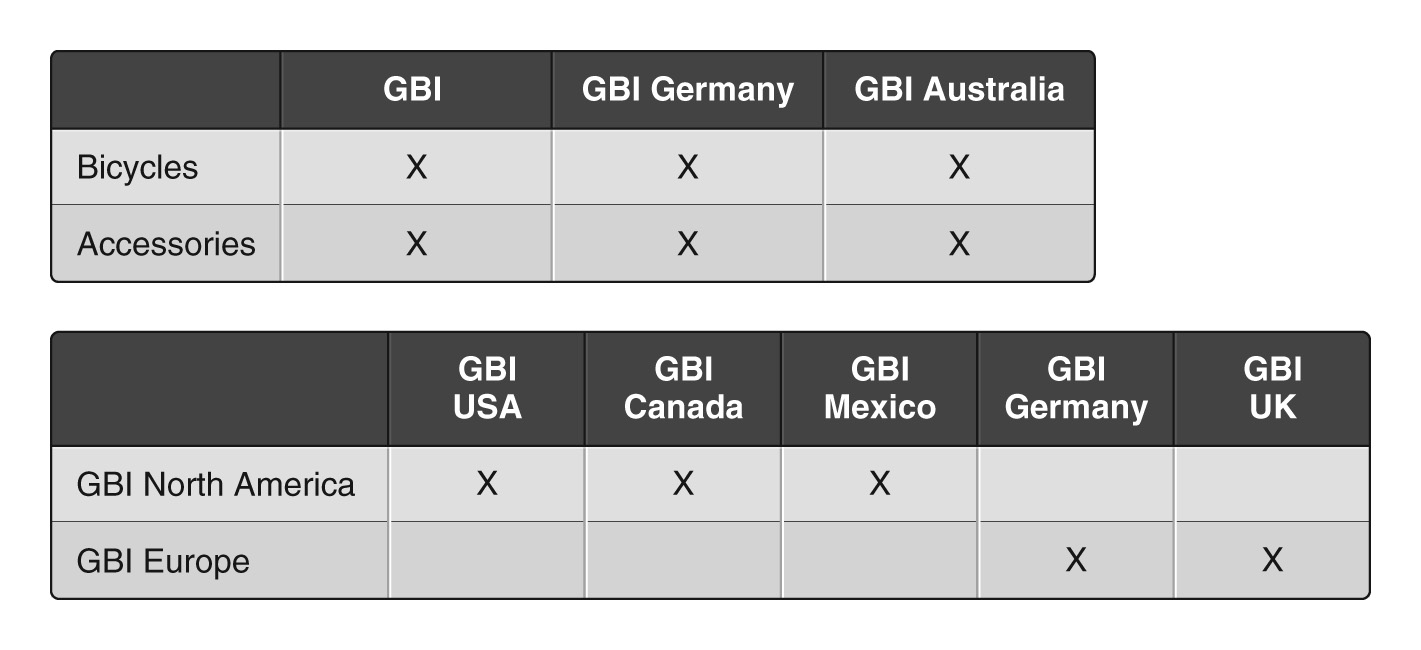 Magal and Word | Integrated Business Processes with ERP Systems | © 2011
12
Master Data
Chart of Accounts
General Ledger Accounts
Balance sheet accounts
Income statement accounts
Reconciliation accounts
Subsidiary ledgers  (sub ledgers)
AR(customers)
AP (vendors)
Assets
Magal and Word | Integrated Business Processes with ERP Systems | © 2011
13
Chart of Accounts
An orderly definition of accounts in the general ledger
Three types of chart of accounts:
Operative COA
Country-specific COA
Group COA
Multiple charts of accounts exist
US (CAUS) , Germany (GKR), Canada (CANA)
Country specific to meet reporting requirements
International Chart (INT)
Magal and Word | Integrated Business Processes with ERP Systems | © 2011
14
Chart of Accounts
A chart of account can be used by multiple company codes
Different GM companies (Buick, Cadillac, Oldsmobile) can use the same (US) chart of accounts
Saab will use the German chart of accounts
A company must use at least one chart of account
Can use more than one chart of account to create alternate ledgers
Magal and Word | Integrated Business Processes with ERP Systems | © 2011
15
GBI Chart of Accounts and Company Codes
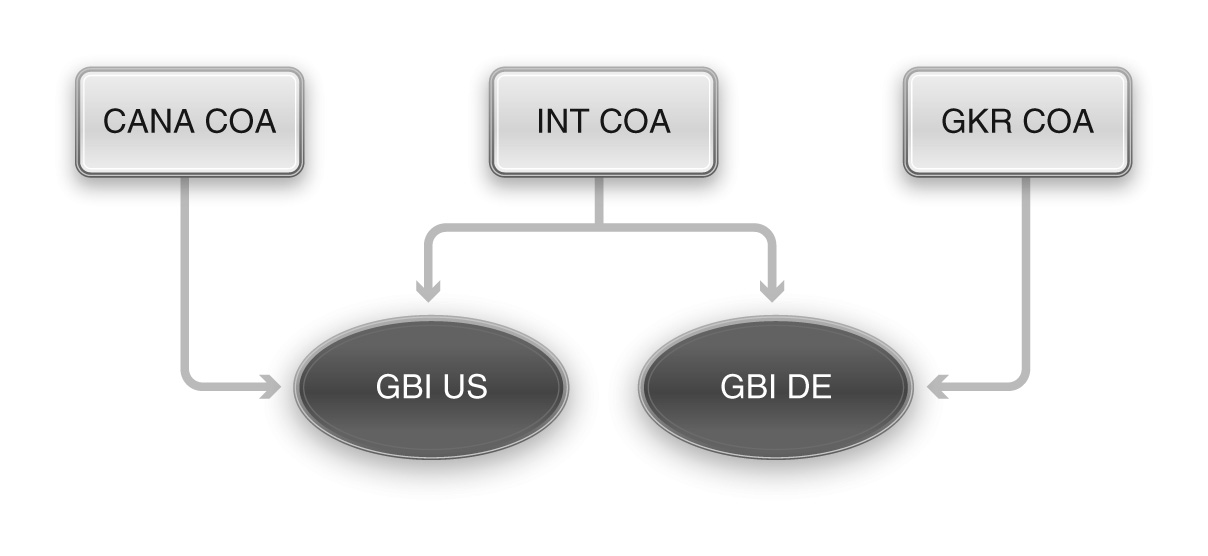 Magal and Word | Integrated Business Processes with ERP Systems | © 2011
16
General Ledger Accounts
G/L accounts are master data
Recording of all accounting-relevant business transactions occurs in a G/L account
Data in the general ledger accounts are segmented by organizational level
Chart of account segment
Company code segment
General ledger = COA data + Company code data
Magal and Word | Integrated Business Processes with ERP Systems | © 2011
17
General Ledger Account Data
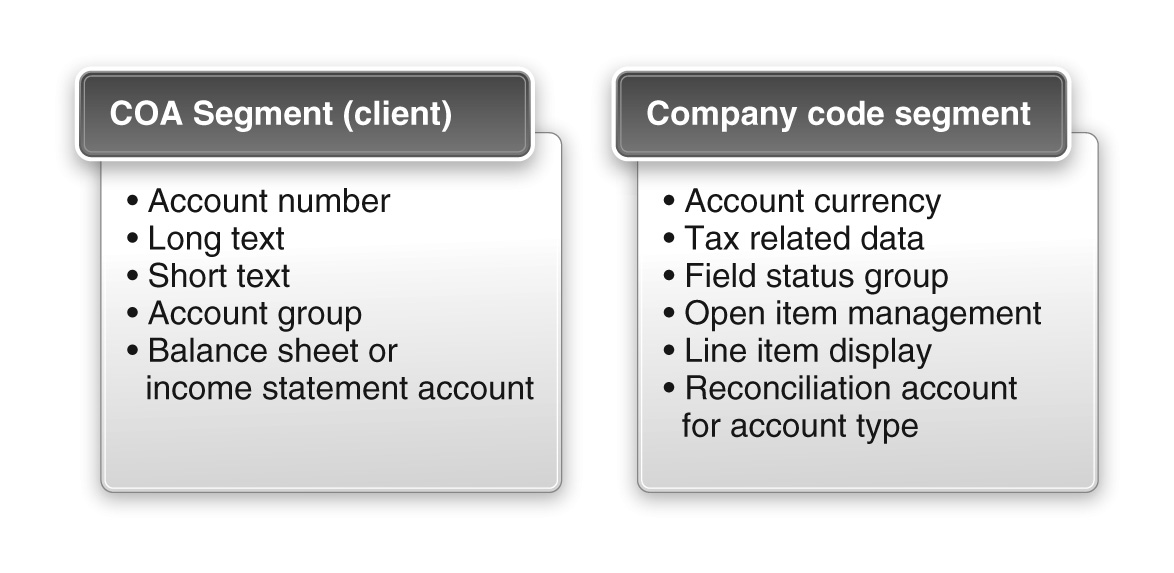 Magal and Word | Integrated Business Processes with ERP Systems | © 2011
18
Balance Sheet Accounts
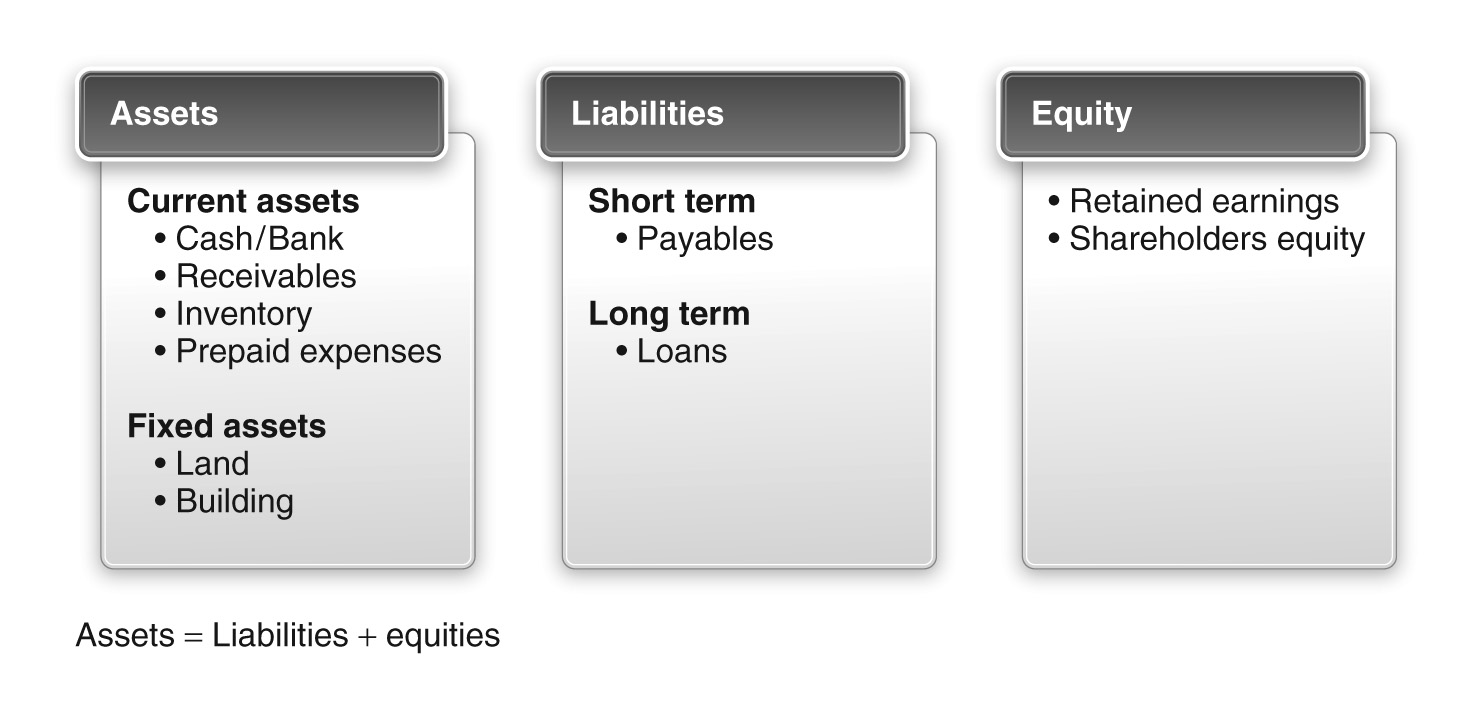 Magal and Word | Integrated Business Processes with ERP Systems | © 2011
19
Profit and Loss Accounts
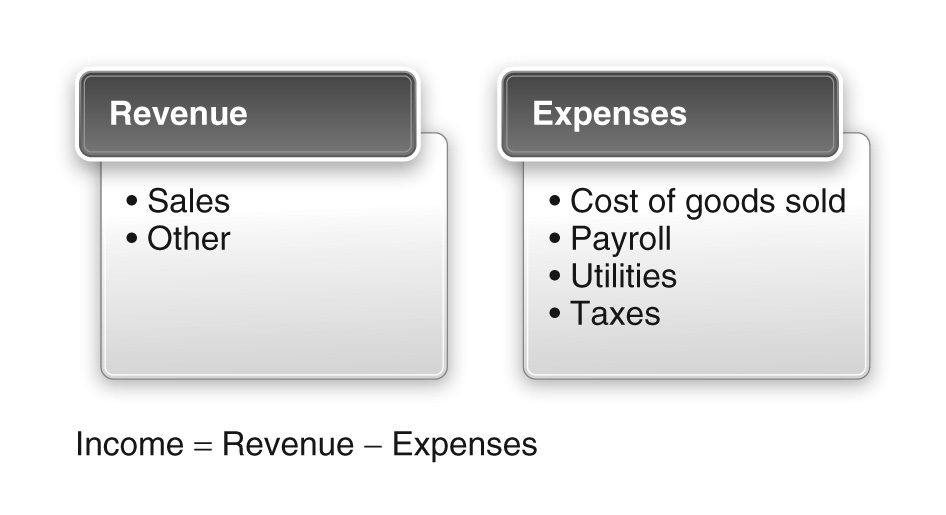 Magal and Word | Integrated Business Processes with ERP Systems | © 2011
20
Demo 3-1: Review Charts of Accounts
Review the contents of the chart of accounts.
Magal and Word | Integrated Business Processes with ERP Systems | © 2011
21
G/L Account Example
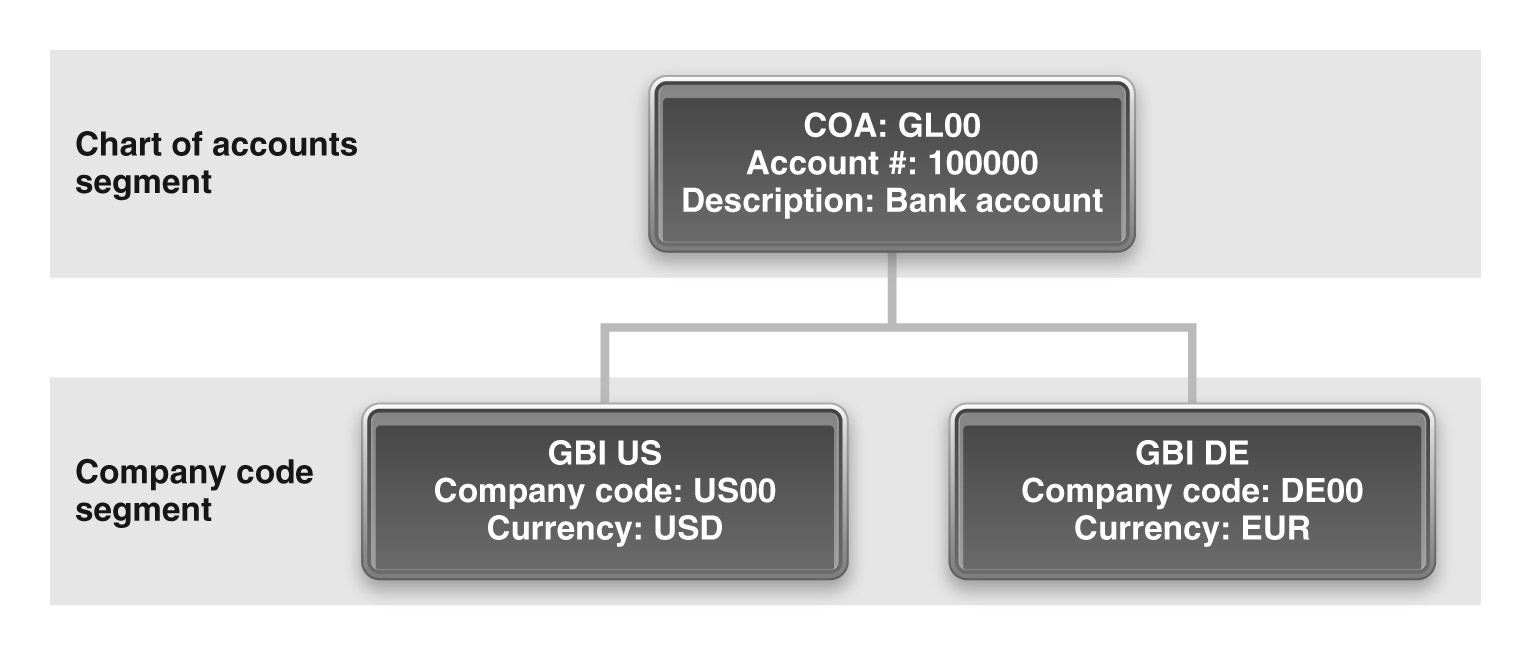 Magal and Word | Integrated Business Processes with ERP Systems | © 2011
22
Sub-Ledger and Recon Accounts
Subsidiary or sub-ledgers
Reconciliation accounts
Are not part of the general ledger.
Used to separate accounting for customers, vendors, and assets
Are general ledger accounts
Consolidate data in sub-ledger
Cannot be posted to directly
Maintain the sum of the postings in corresponding sub-ledgers
Are specified in the definition of the sub-ledger
Magal and Word | Integrated Business Processes with ERP Systems | © 2011
23
Demo 3-2: Review General Ledger Accounts
Review the contents of the general ledger.
Magal and Word | Integrated Business Processes with ERP Systems | © 2011
24
Key Concepts
Key concepts to financial accounting are:
Accounting document
Parallel accounting
Concepts in Management Accounting
Magal and Word | Integrated Business Processes with ERP Systems | © 2011
25
Document Type
Two-digit code that identifies the process that generated the document
Financial accounting document (FI)
Customer invoice (DR)
Customer payment(DZ)
Goods issue (WA)
Goods receipt (WE).   
Determines the document number range and the account type that can be posted to
Magal and Word | Integrated Business Processes with ERP Systems | © 2011
26
Account Type
Customer(D)
Vendor (K)
Asset (A)
Material (M)
General ledger accounts (S)
Magal and Word | Integrated Business Processes with ERP Systems | © 2011
27
Structure of a FI Document
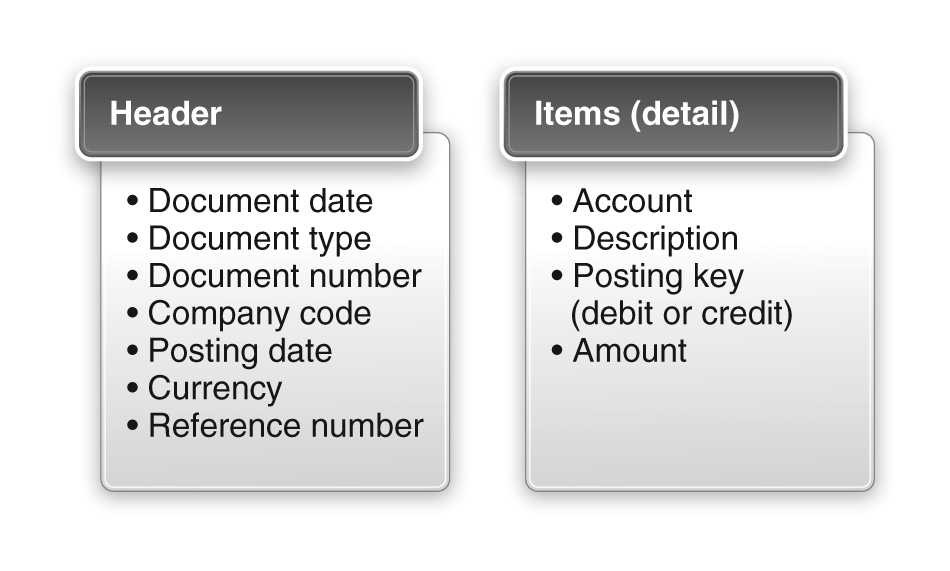 Magal and Word | Integrated Business Processes with ERP Systems | © 2011
28
Posting Keys
A posting key is a two-digit code that determines how a line item is posted
 The posting key specifies the following:
Account type for posting the document item
Whether the document item is posted as a debit or a credit
Field status of the additional data
Magal and Word | Integrated Business Processes with ERP Systems | © 2011
29
Posting Key Examples
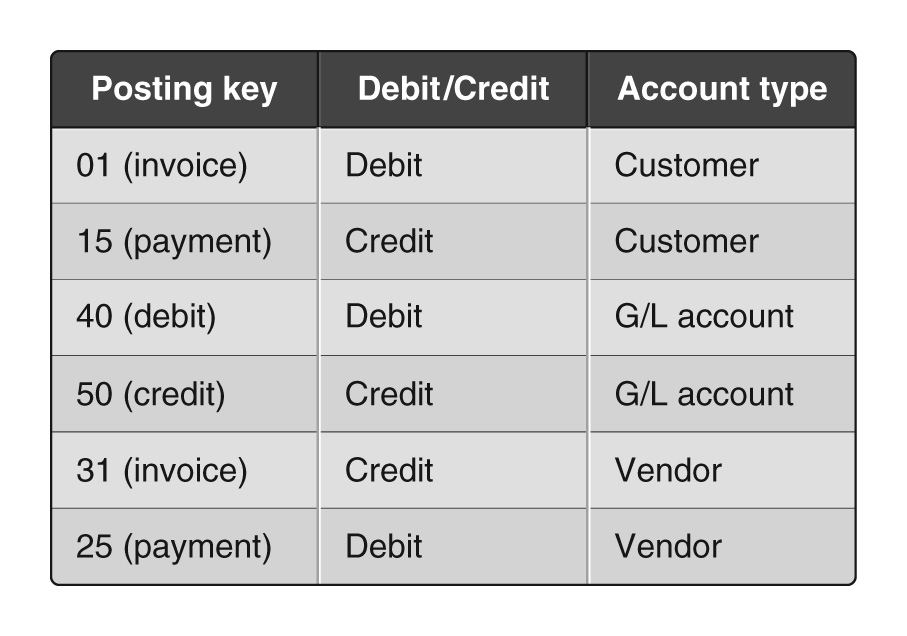 Magal and Word | Integrated Business Processes with ERP Systems | © 2011
30
Demo 3-3: Review an FI Document
Review the contents of an FI document.
Magal and Word | Integrated Business Processes with ERP Systems | © 2011
31
Parallel Accounting
An enterprise can use multiple ledgers
Multiple “books” for different purposes
One leading ledger for all company codes
Global principles are consolidated
All transactions are posted to it
 Non-leading ledgers for each company (company code)
Local accounting practices and reporting
Magal and Word | Integrated Business Processes with ERP Systems | © 2011
32
Parallel Accounting
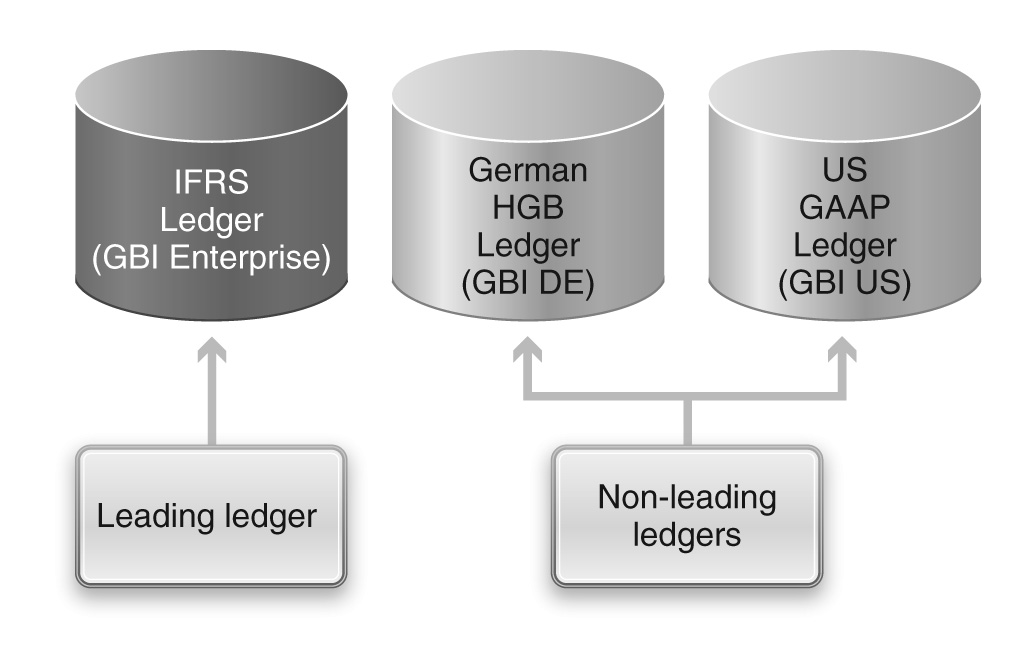 Magal and Word | Integrated Business Processes with ERP Systems | © 2011
33
Concepts in Management Accounting
Most of the data  used in management accounting are derived from financial accounting
A key function of CO is to manage and allocate costs
Companies incur these costs as they carry out various business processes such as fulfillment
Magal and Word | Integrated Business Processes with ERP Systems | © 2011
34
Cost Center
Master data in controlling
Location where costs are incurred
Department, individuals, special projects
Cost bucket used to accumulate costs
Accumulated costs are then “charged” to other cost centers – CO process
Many processes have “orders”
Purchase orders, Production orders, Sales orders
Expenses can be charged to these orders
Collectively objects that can absorb costs arecalled cost objects
Magal and Word | Integrated Business Processes with ERP Systems | © 2011
35
Processes
Recording of value flows  ($$) as a result of other processes and transactions
General Ledger Accounting
G/L postings for rent, utilities, wages, etc.
Accounts Payable Accounting
Part of the procurement process
Accounts Receivable Accounting
Part of the fulfillment process
Asset Accounting
Acquisition, depreciation, retirement
Magal and Word | Integrated Business Processes with ERP Systems | © 2011
36
General Ledger Accounting
Concerned with recording the financial impact of all process steps performed within the organization
Double-entry accounting is used for every transaction
Accounts are divided into balance sheet accounts and income (profit and loss) statement accounts
Magal and Word | Integrated Business Processes with ERP Systems | © 2011
37
Debits and Credits
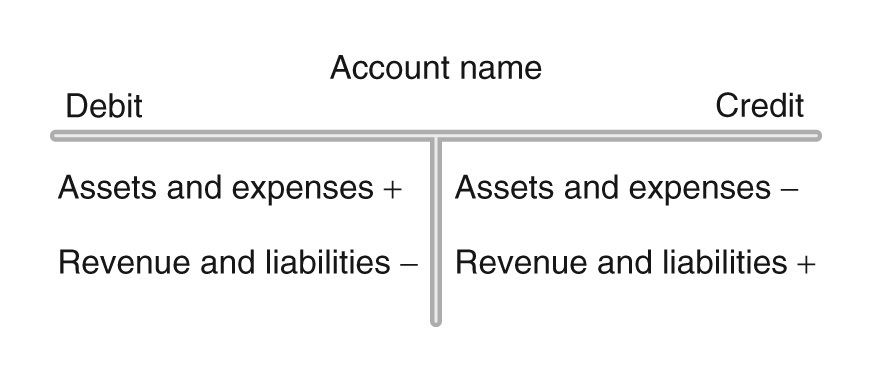 Magal and Word | Integrated Business Processes with ERP Systems | © 2011
38
Posting Example 1: Investment in a Company
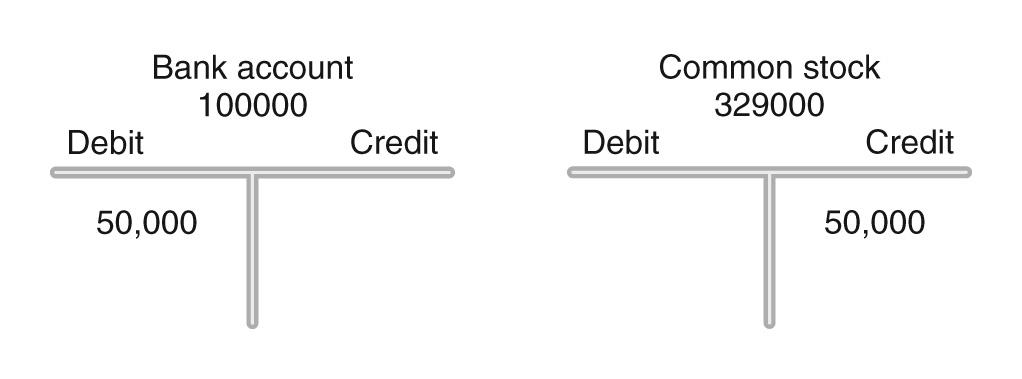 Magal and Word | Integrated Business Processes with ERP Systems | © 2011
39
Posting Example 2: Purchase of Supplies With Cash
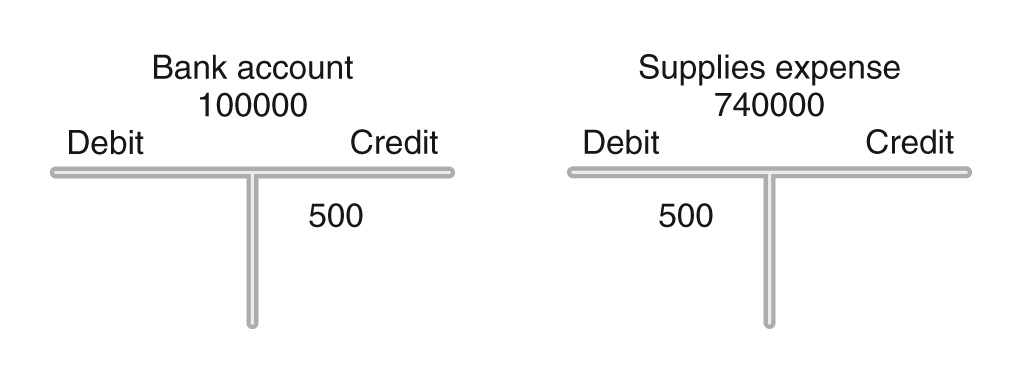 Magal and Word | Integrated Business Processes with ERP Systems | © 2011
40
Posting Example 3: Purchase of Supplies On Credit
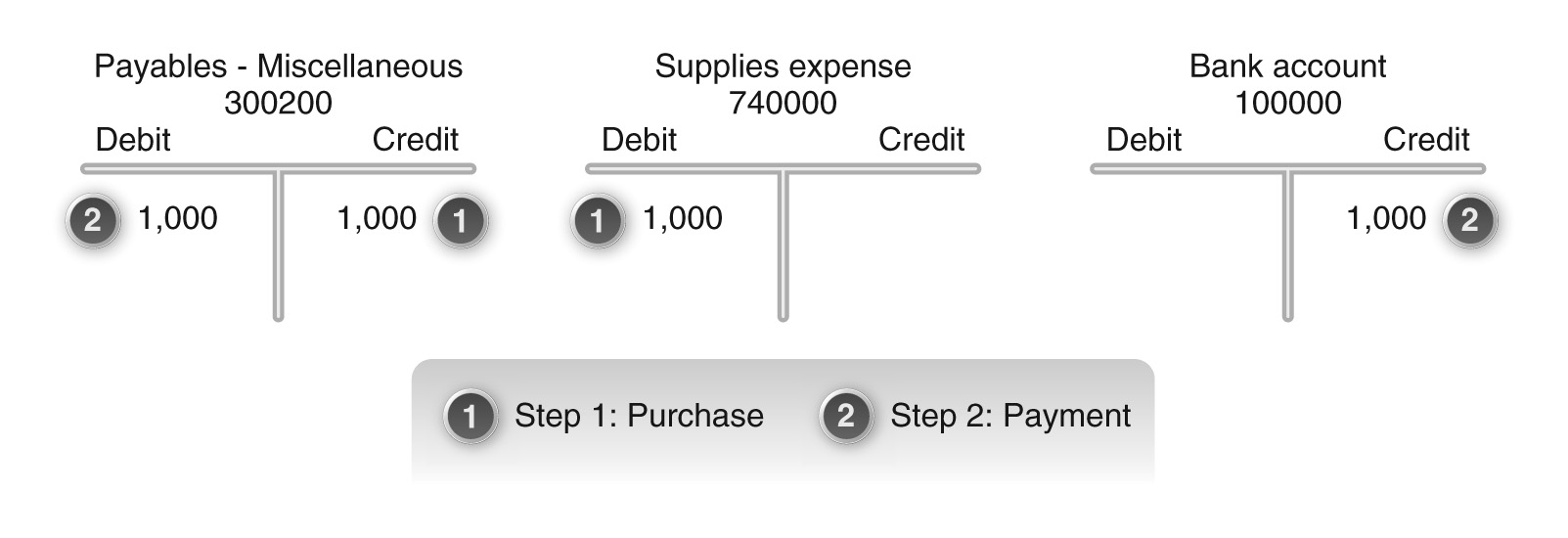 Magal and Word | Integrated Business Processes with ERP Systems | © 2011
41
Demo 3-4: Post General Ledger Entries
Review the posting of general ledger entries.
Magal and Word | Integrated Business Processes with ERP Systems | © 2011
42
Accounts Payable Accounting
Concerned with vendors
Involve sub-ledgers to track money owed to individual vendors: vendor master
Involve reconciliation accounts: Accounts payable-reconciliation
Recall the non-reconciliation AP account (payables-miscellaneous)  discussed earlier
Involve GR/IR account (discussed in procurement chapter)
Magal and Word | Integrated Business Processes with ERP Systems | © 2011
43
Accounts Payable Accounting
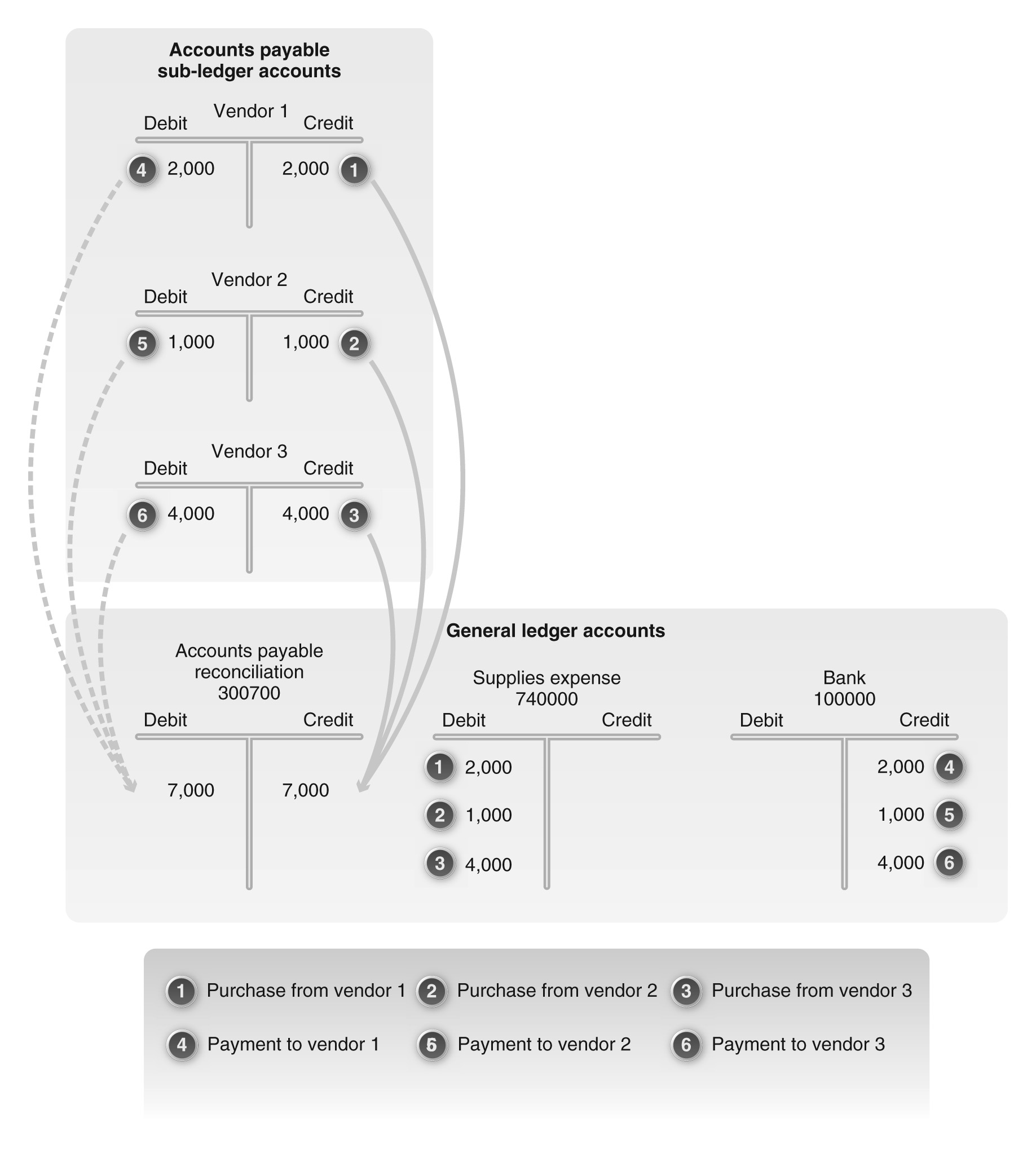 Magal and Word | Integrated Business Processes with ERP Systems | © 2011
44
Demo 3-5: Review Reconciliation and Non-reconciliation A/P Accounts
Review the posting of reconciliation and non-reconciliation accounts payable accounts.
Magal and Word | Integrated Business Processes with ERP Systems | © 2011
45
Accounts Receivable Accounting
Concerned with customers
Involves sub-ledger accounts: customer master
Involves reconciliations accounts: Accounts receivable – reconciliation
Non reconciliation AR accounts also exist (Misce AR)
Magal and Word | Integrated Business Processes with ERP Systems | © 2011
46
Accounts Receivable Accounting
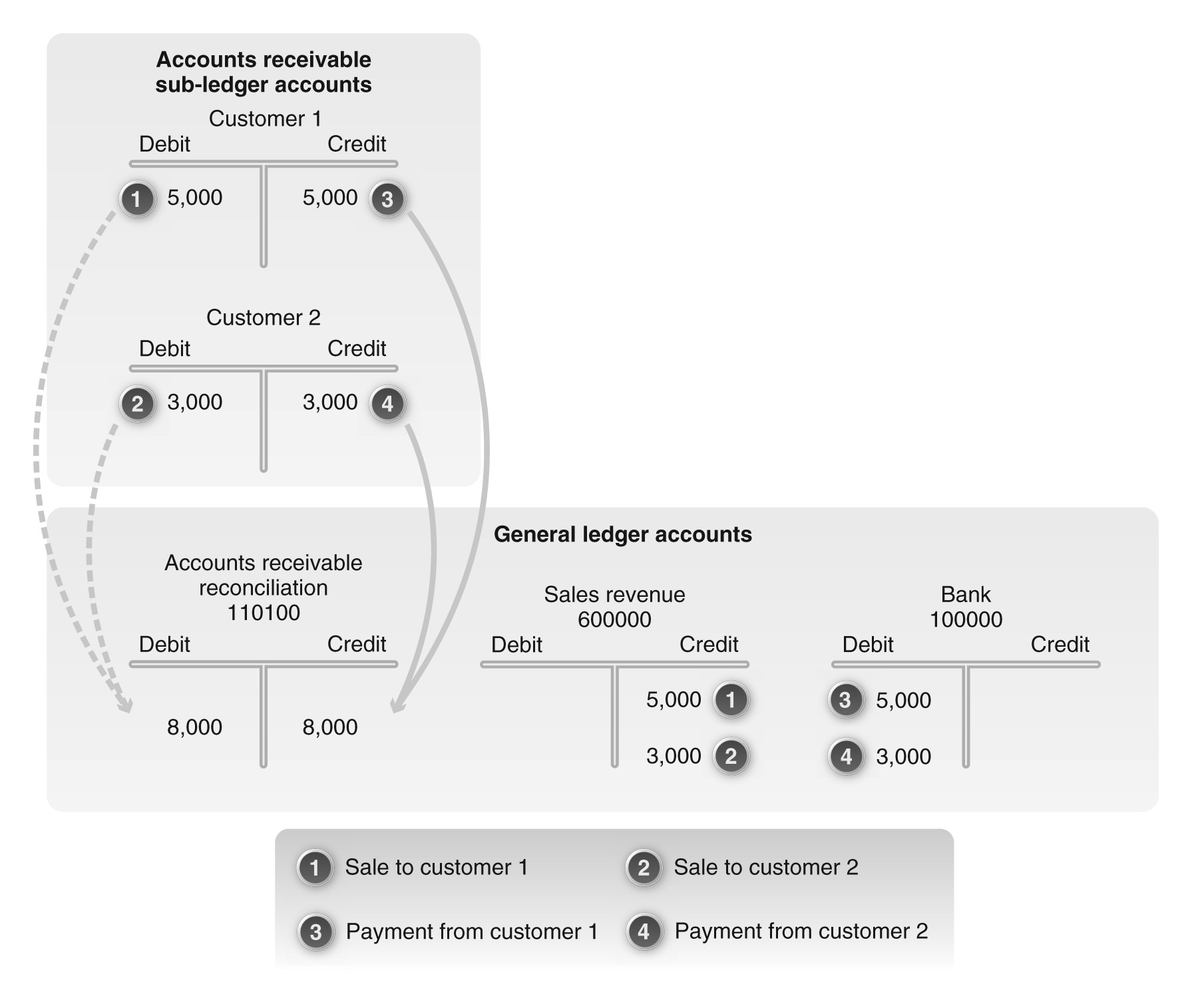 Magal and Word | Integrated Business Processes with ERP Systems | © 2011
47
Demo 3-6: Review Reconciliation and Non-reconciliation A/R Accounts
Review the posting of reconciliation and non-reconciliation accounts receivable accounts.
Magal and Word | Integrated Business Processes with ERP Systems | © 2011
48
Asset Accounting
Concerned with tracking the financial consequences associated with the entire lifecycle of an asset, from acquisition to disposal (retirement).
Assets can be categorized as tangible, intangible, and financial
Tangible assets can be further categorized as:
Fixed assets
Leased assets
Assets under construction
Magal and Word | Integrated Business Processes with ERP Systems | © 2011
49
Asset Accounting
Assets are assigned to
company code
Business area
Asset accounts
sub-ledgers accounts
General ledger
reconciliation accounts (in the general ledger)
Involves account determination (via asset classes)
Magal and Word | Integrated Business Processes with ERP Systems | © 2011
50
GBI Asset Accounts in the GL
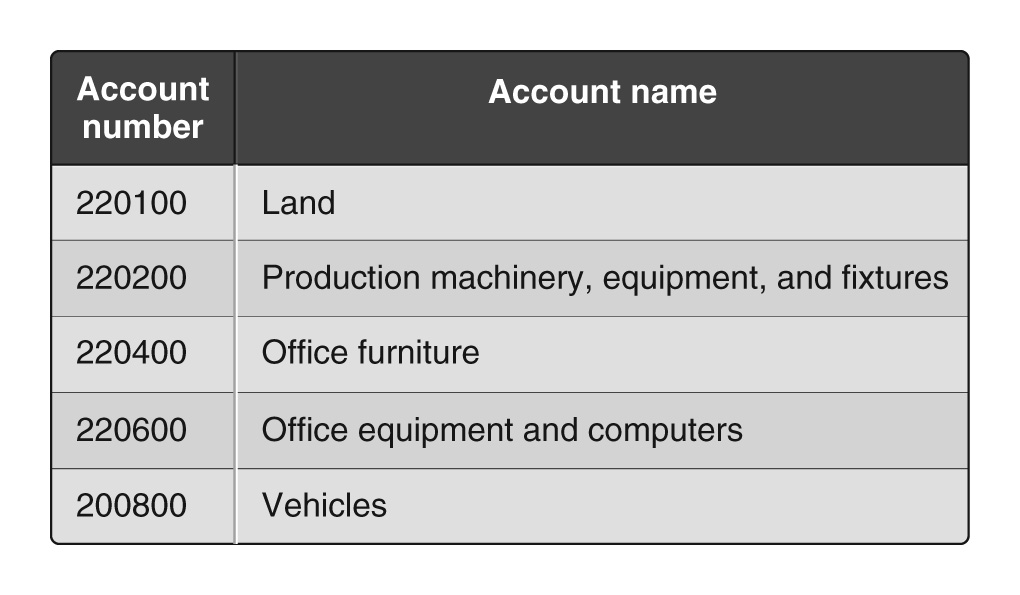 Magal and Word | Integrated Business Processes with ERP Systems | © 2011
51
Asset Accounts and Account Determination
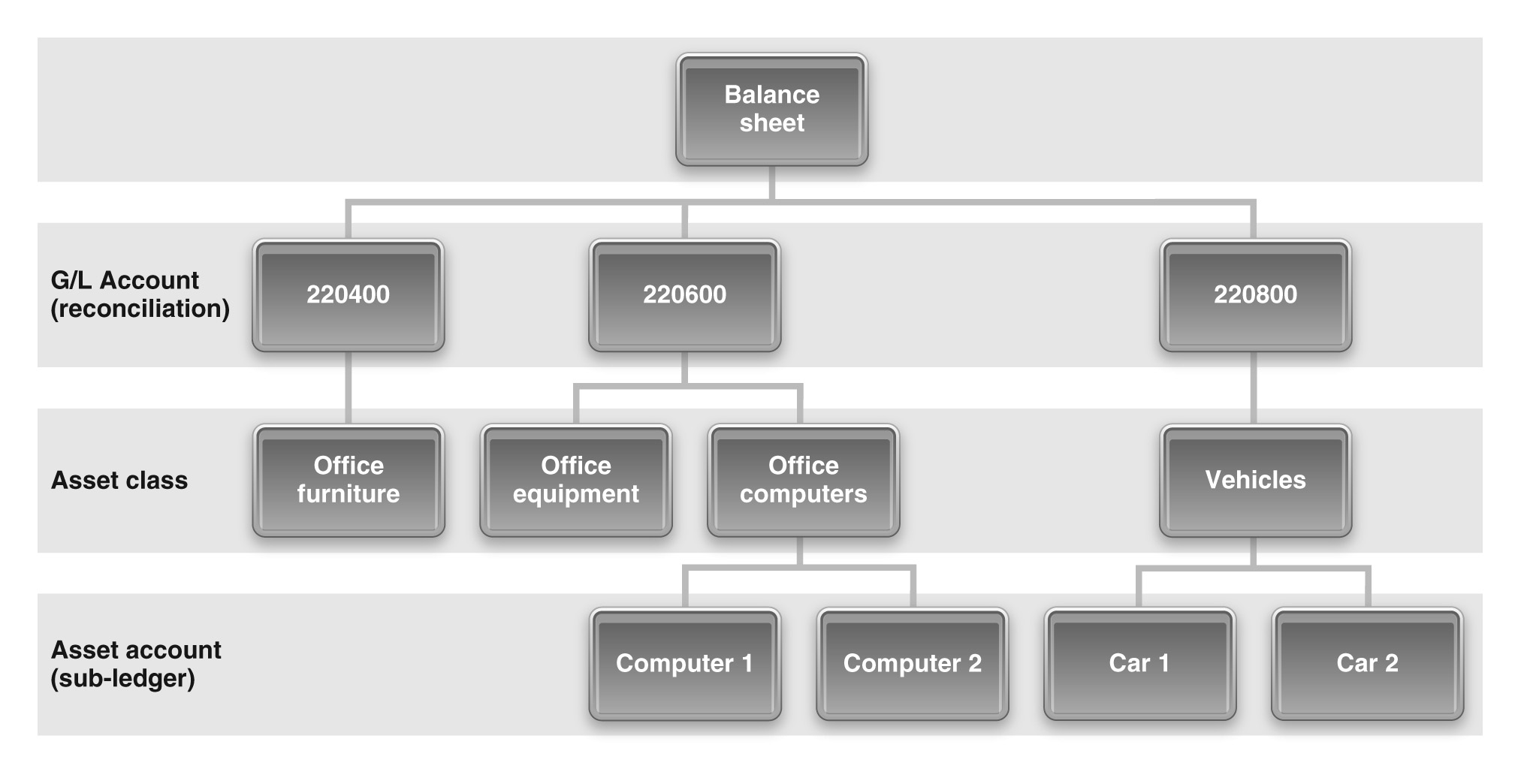 Magal and Word | Integrated Business Processes with ERP Systems | © 2011
52
Demo 3-7: Review Asset Classes and Asset-Related Accounts
Review the uses of asset classes and asset-related accounts.
Magal and Word | Integrated Business Processes with ERP Systems | © 2011
53
Asset Acquisition
Asset acquisition is concerned with acquiring assets via internal or external processes
Internal:  production process or project systems
There are three options for purchasing assets externally:
Purchase from an established vendor without using the purchasing process (manual entry in GL and sub-ledger; similar to AP accounting)
Purchase from an established vendor using the purchasing process (different GL accounts)
Purchase from a one-time vendor or a vendor for whom master data are not maintained (via clearing account).
Magal and Word | Integrated Business Processes with ERP Systems | © 2011
54
Asset Acquisition With a Clearing Account
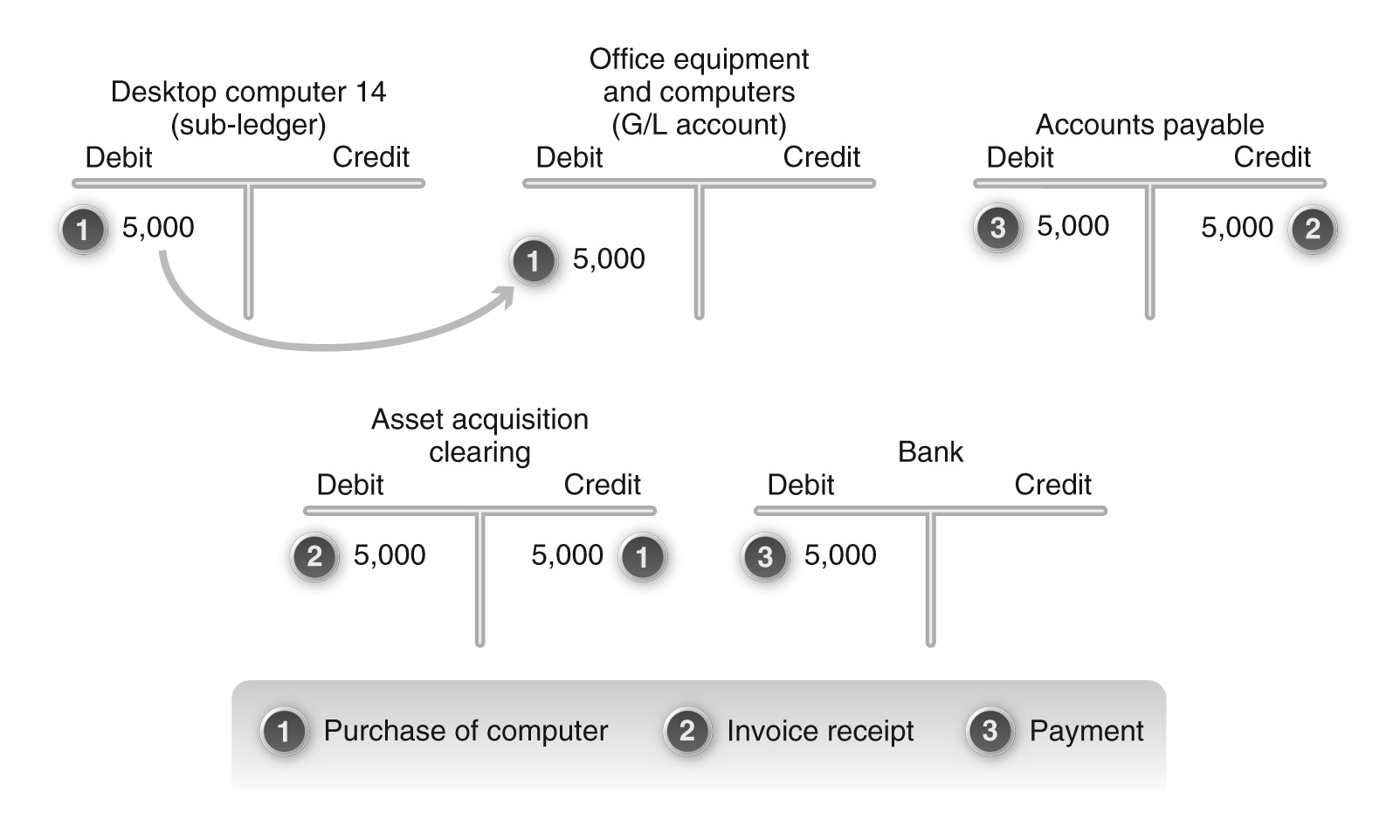 Magal and Word | Integrated Business Processes with ERP Systems | © 2011
55
Demo 3-8: Acquire an Asset
Review how an asset is acquired.
Magal and Word | Integrated Business Processes with ERP Systems | © 2011
56
Asset Depreciation
Asset depreciaton is concerned with the decrease in the value of an asset over time
Depreciation can be planned or unplanned
Depreciation methods are used
Straight line
Double declining balance
Useful life
Residual value
Book value
Depreciation areas:  parallel valuation
Magal and Word | Integrated Business Processes with ERP Systems | © 2011
57
Straight Line Depreciation
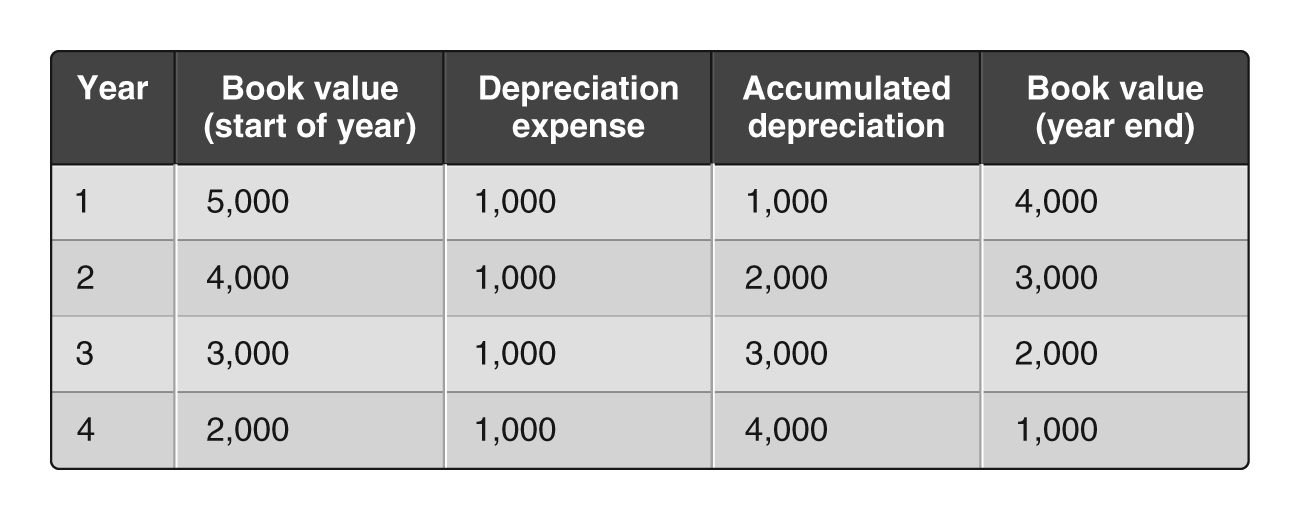 Magal and Word | Integrated Business Processes with ERP Systems | © 2011
58
Double Declining Balance Depreciation
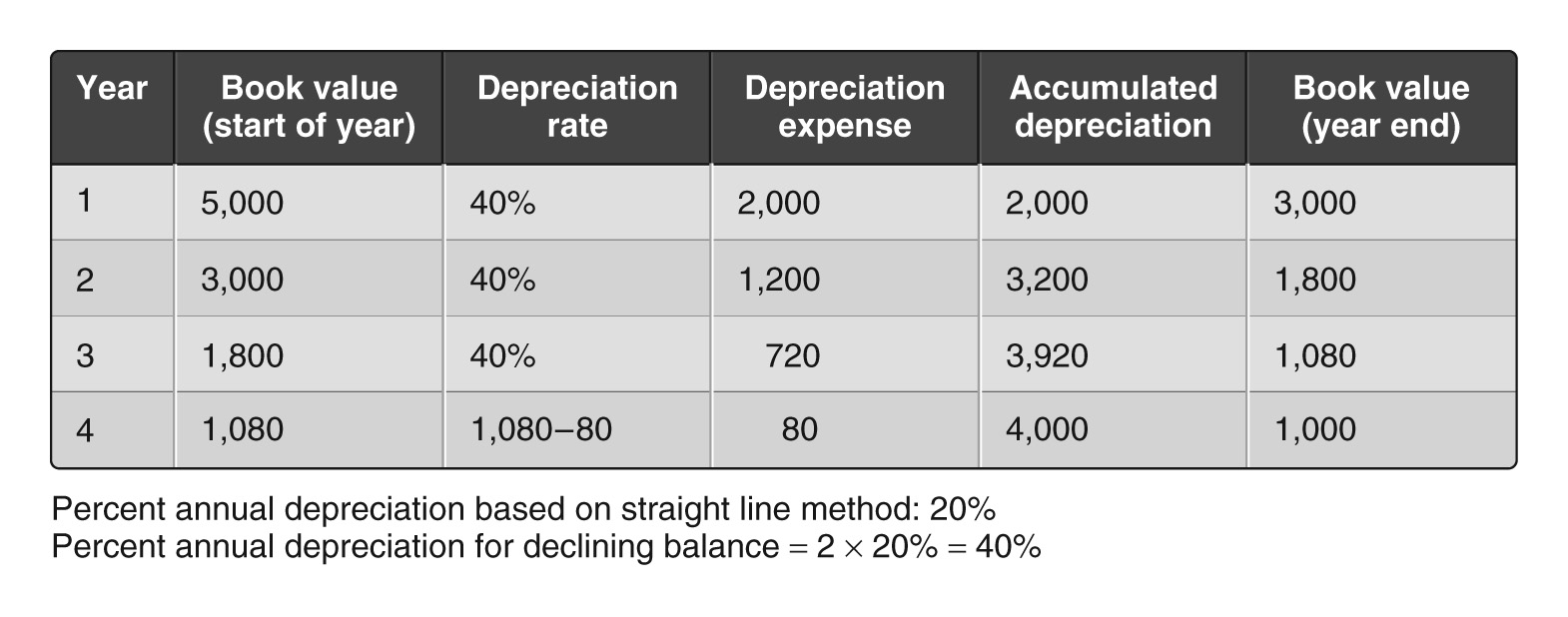 Magal and Word | Integrated Business Processes with ERP Systems | © 2011
59
Asset Retirement
Concerned with the disposal or retirement of an asset after its useful life
Retirement may be:
Revenue generating (sold)
Non-revenue generating (scrapped)
Magal and Word | Integrated Business Processes with ERP Systems | © 2011
60
Demo 3-9: Depreciate an Asset
Review how to depreciate an asset.
Magal and Word | Integrated Business Processes with ERP Systems | © 2011
61
Integration of Financial Accounting with Other Processes
Financial accounting is integrated with other processes in SAP within the organization (enterprise)
Numerous steps in different processes have a financial impact
Magal and Word | Integrated Business Processes with ERP Systems | © 2011
62
Integration of Financial Accounting with Other Processes
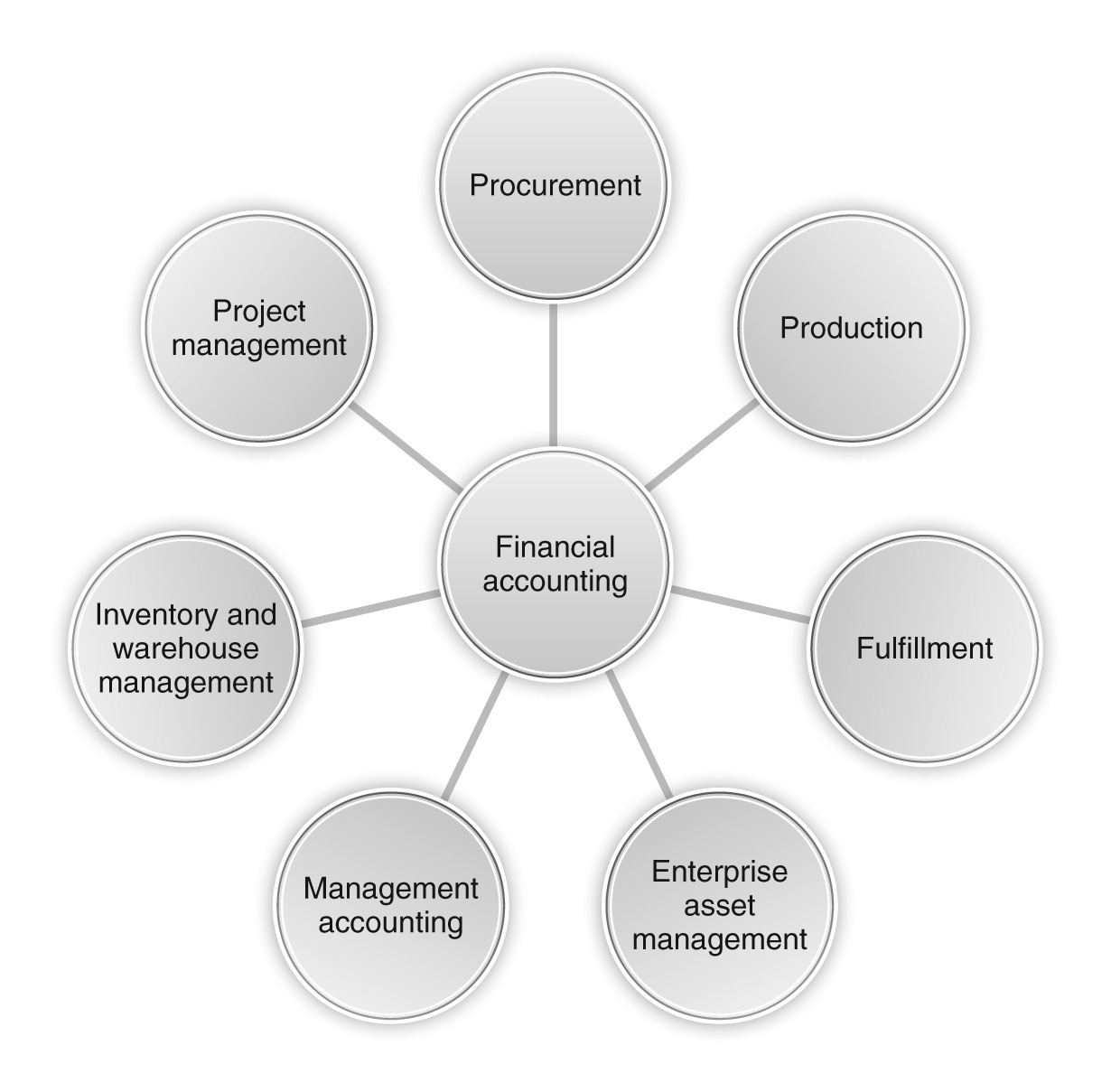 Magal and Word | Integrated Business Processes with ERP Systems | © 2011
63
Reporting
Financial reporting is broadly divided into two categories:
Displaying account information
Generating financial statements
Magal and Word | Integrated Business Processes with ERP Systems | © 2011
64
Account Information
Account information can be displayed at three levels:
Balance
Line item
Original FI document
Magal and Word | Integrated Business Processes with ERP Systems | © 2011
65
Account Information
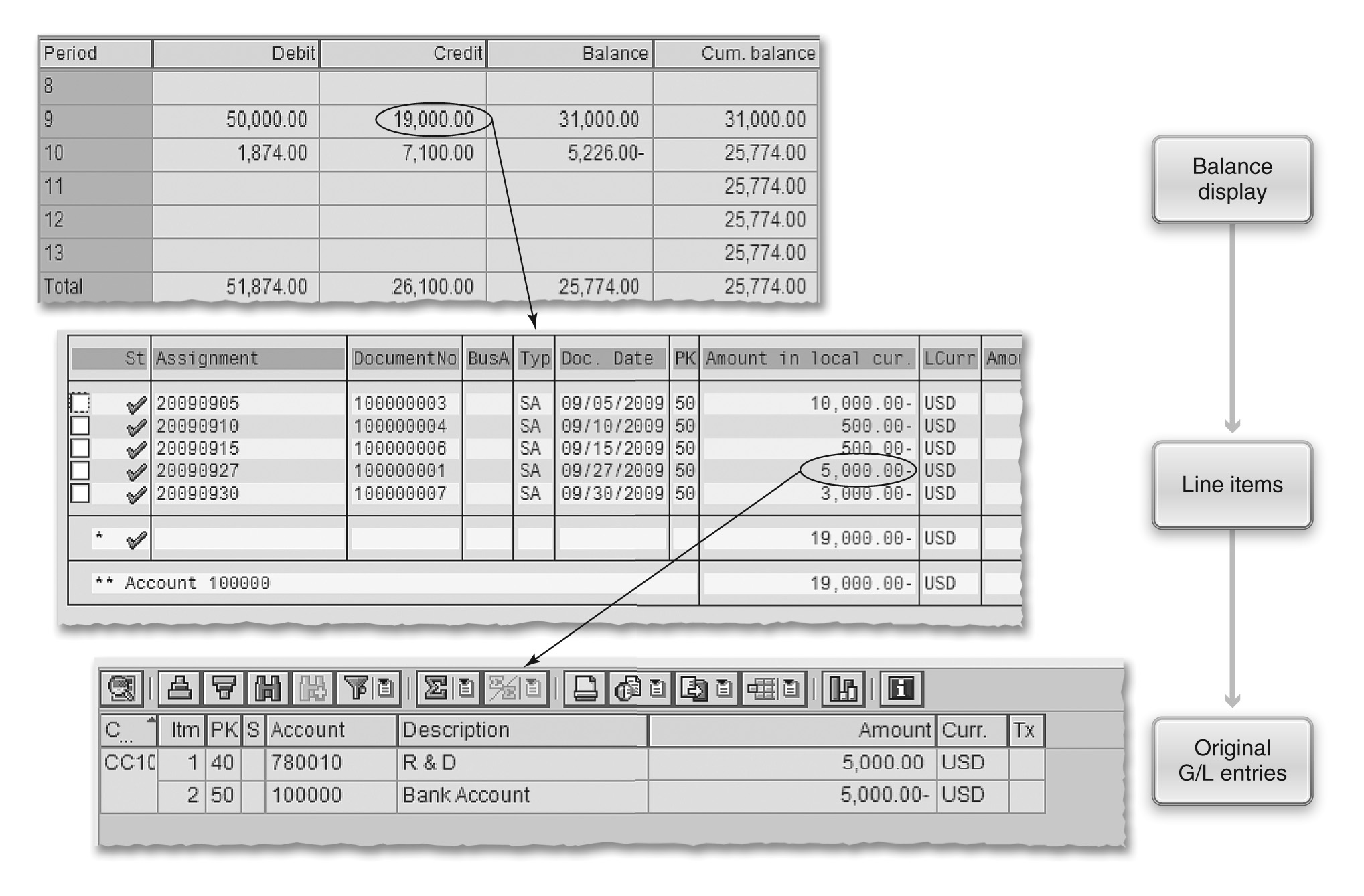 Magal and Word | Integrated Business Processes with ERP Systems | © 2011
66
Demo 3-10: Review Account Information
Review account information.
Magal and Word | Integrated Business Processes with ERP Systems | © 2011
67
Asset Explorer
Asset explorer provides an overview of all activities related to the asset
Acquisition data
Planned and posted depreciation
Drill down details for:
Master data
Transactions
Documents
Depreciation posting run
Magal and Word | Integrated Business Processes with ERP Systems | © 2011
68
Asset Explorer
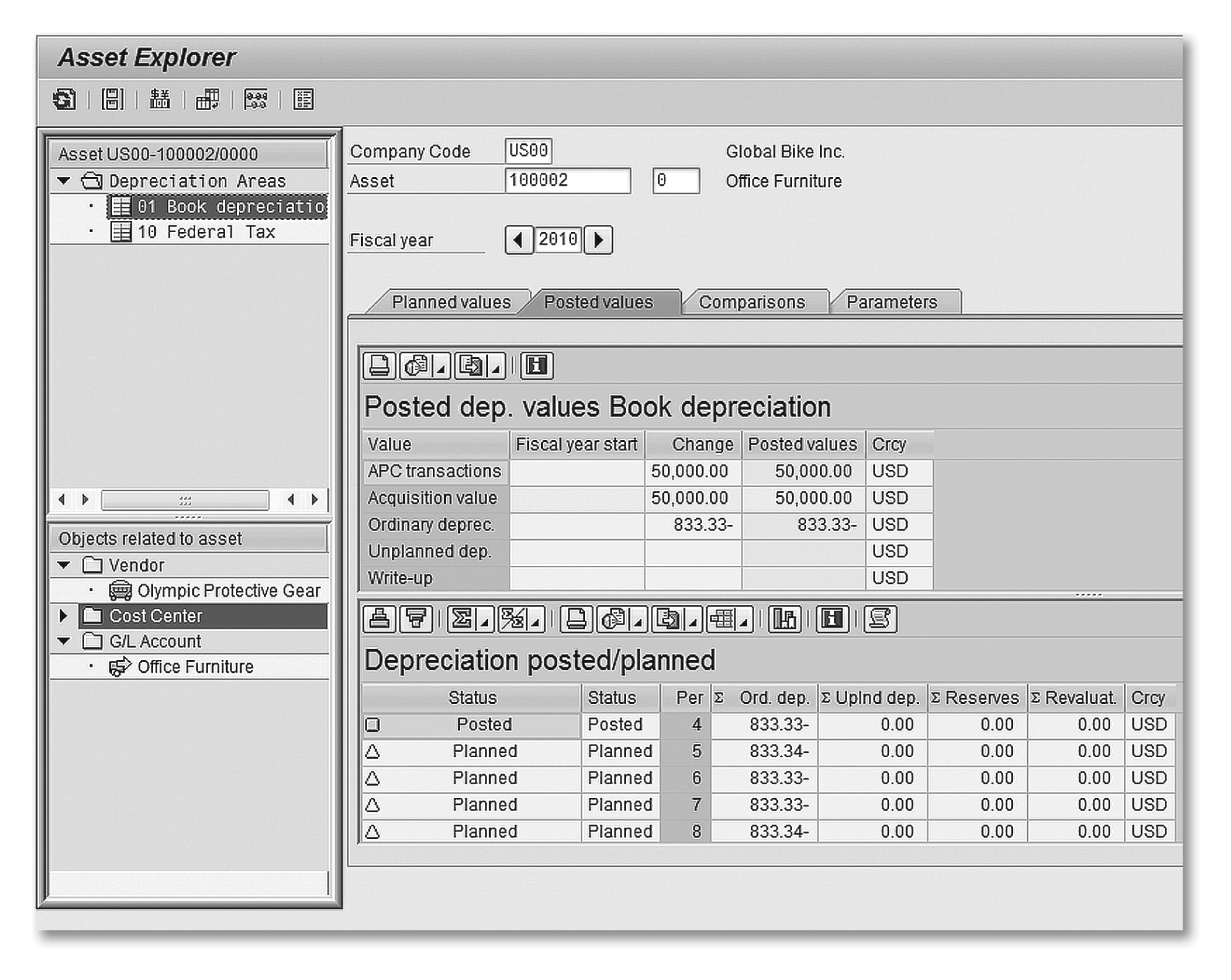 Magal and Word | Integrated Business Processes with ERP Systems | © 2011
69
Demo 3-11 Review Asset Explorer
Review the capabilities of asset explorer.
Magal and Word | Integrated Business Processes with ERP Systems | © 2011
70
Financial Statements
Three types
Balance Sheet 
Income Statement
Statement of cash flows
Required for external reporting
Quarterly filings with the SEC?
Accuracy is critical – SOX compliance
Certified by CEO and CFO
Magal and Word | Integrated Business Processes with ERP Systems | © 2011
71
Financial Statement Version with Balance Sheet Accounts
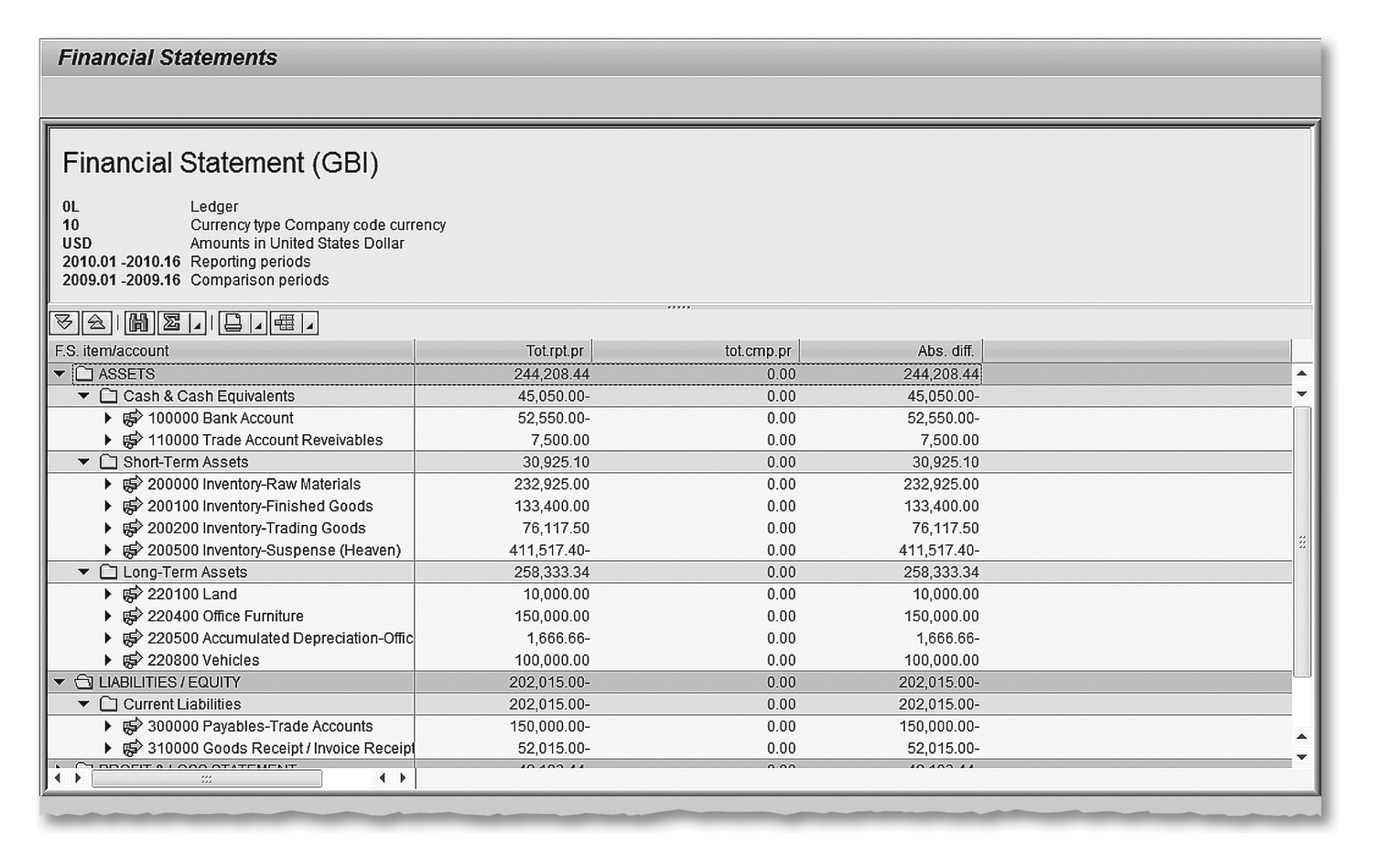 Magal and Word | Integrated Business Processes with ERP Systems | © 2011
72
Financial Statement Version with Profit and Loss Accounts
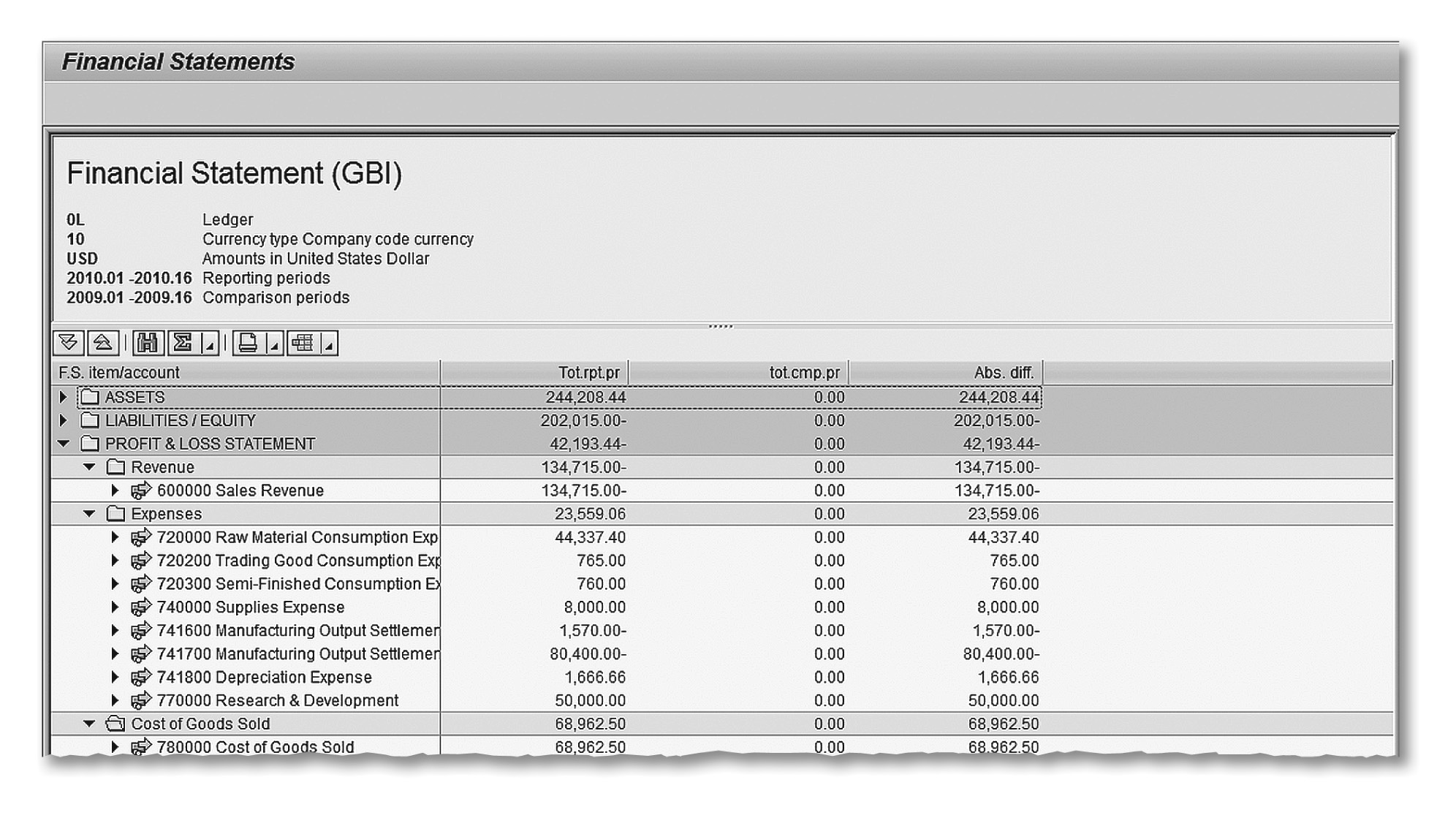 Magal and Word | Integrated Business Processes with ERP Systems | © 2011
73
Demo 3-12: Generate Financial Statements
Review the generation of financial statements.
Magal and Word | Integrated Business Processes with ERP Systems | © 2011
74
Financial Statements Based on Depreciation Areas
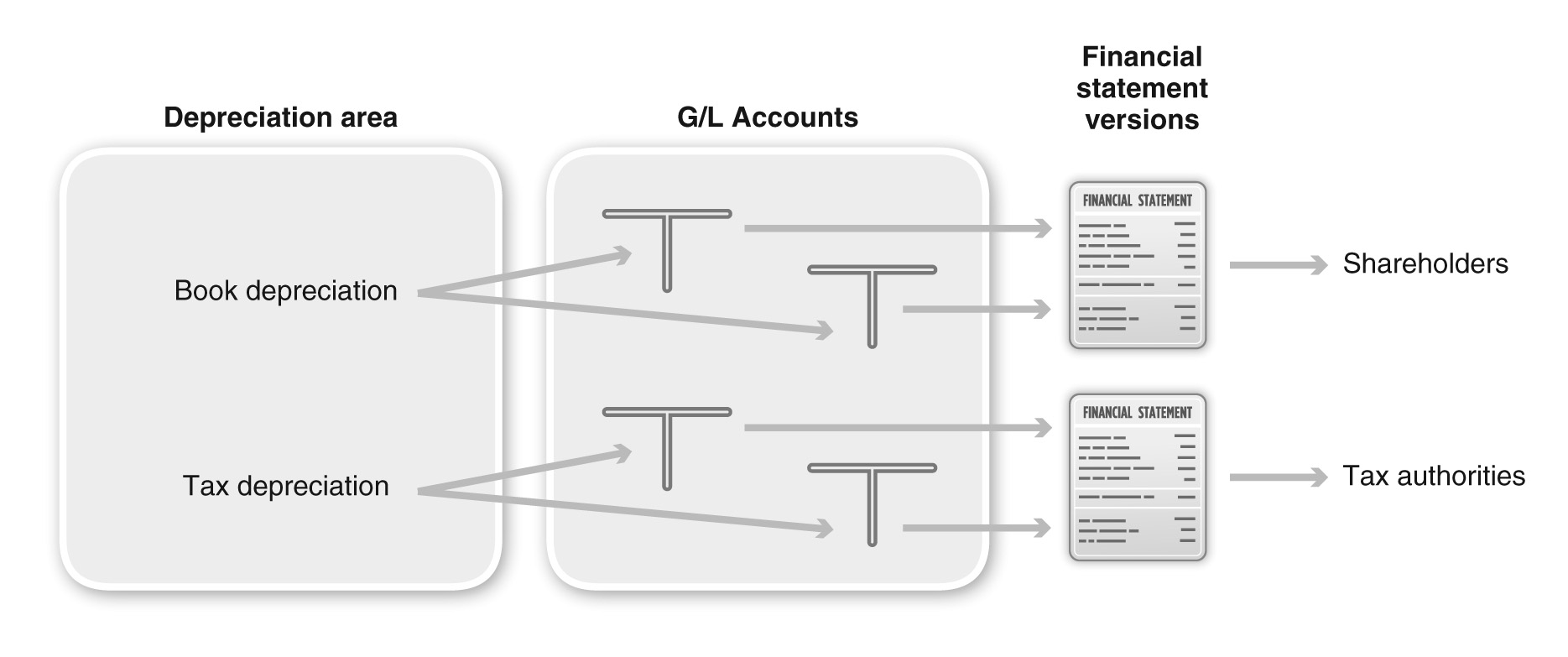 Magal and Word | Integrated Business Processes with ERP Systems | © 2011
75